Progetto ERASMUS + «SMILE ! «
Emotional competences in the school
by Anna Colasuonno  - Project cohordinator
Andria, 19 giugno 2017
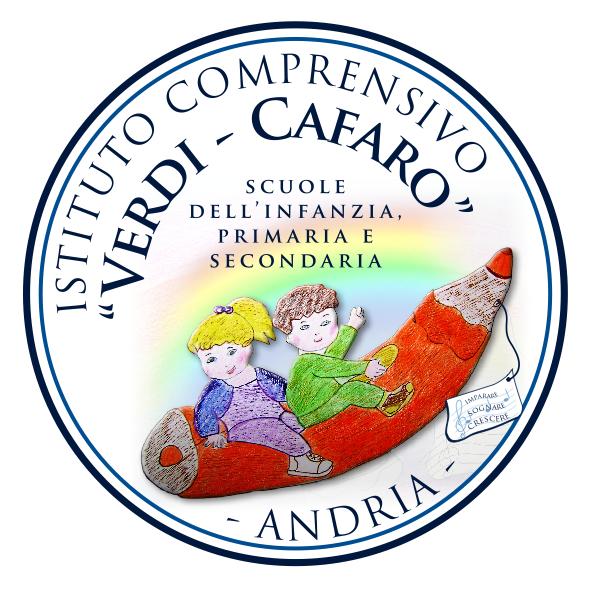 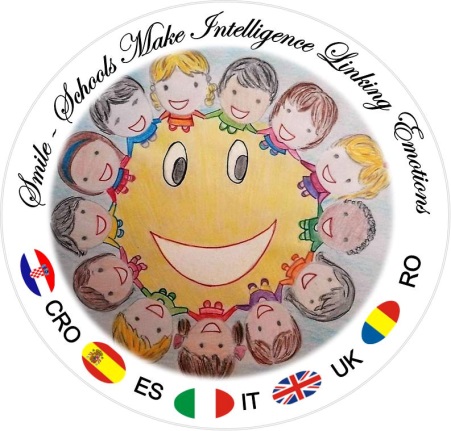 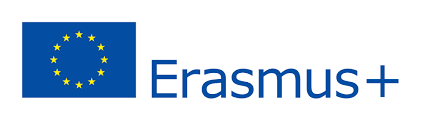 “Educating the mind without educating the heart is no education at all.”"Educare la mente senza educare il cuore non è affatto educare." (Aristotele)
Questo il  principio ispiratore del progetto. L’idea fa riferimento ad uno “stato di ben-essere emotivo e psicologico nel quale il bambino è in grado di sfruttare le proprie capacità cognitive ed emozionali per rispondere alla vita di ogni giorno, per conoscere se stesso e gli altri, per adattarsi ai propri conflitti interiori e alle condizioni esterne. La conoscenza delle proprie emozioni,detta anche autoconsapevolezza,  è una competenza fondamentale per gestire al meglio le diverse situazioni della vita.
Sintesi del progettoCompetenze trasversali attese
La comunicazione nella madrelingua:
Esprimere ed interpretare concetti, pensieri, sentimenti, fatti e opinioni in forma sia orale sia scritta  ed interagire adeguatamente sul piano linguistico in vari contesti culturali e sociali.
La comunicazione nella lingua straniera:
Affrontare in lingua straniera una semplice ed essenziale comunicazione . 
Imparare a imparare:
Acquisire, elaborare e assimilare le nuove conoscenze e abilità per usarle e applicarle in contesti  diversificati.
Le competenze sociali e civiche
 Interagire in modo costruttivo nella vita sociale per partecipare alla vita civile in modo propositivo e  costruttivo.
Imparare a imparare: stimolare l’ acquisizione di strategie per organizzare il proprio apprendimento e il metodo di studio nel lavoro personale o in progetti condivisi.

Comunicare: comprendere e interpretare criticamente messaggi diversi per genere e complessità, trasmessi utilizzando linguaggi verbali, non verbali e simbolici.
Collaborare e partecipare: fare propri e rispettare diritti e doveri fondamentali di ognuno. 
Progettare: 
rielaborare le conoscenze apprese per condividere e realizzare insieme progetti legati al contesto di appartenenza.
Traguardi per lo sviluppo delle competenze degli alunni
COGNITIVE
- Comprendere  messaggi di diverso tipo 
- Comunicare idee e informazioni utilizzando linguaggi e supporti diversi 
- Progettare la situazione di compito riguardante il percorso svolto, utilizzando le conoscenze apprese e le abilità acquisite. 
METACOGNITIVE
Imparare ad imparare – organizzare il proprio apprendimento utilizzando varie fonti e varie strategie metacognitive (meta-ascolto e metacomprensione). 
SOCIALI
Interagire in modo costruttivo contribuendo  all’apprendimento condiviso e alla realizzazione di prodotti comuni
Tabella di registrazione del test  : Quale emozione sei ? di Inside outhttp://tvzap.kataweb.it/news/134076/quiz-inside-out-quale-emozione-sei/
Tabella di registrazione del test  : Quale emozione di Inside out sei?
Academic grades at the beginning
Academic grades at the end
GRID FOR ASSESSMENT OF PRO SOCIAL  SKILLS: at the beginning
GRID FOR ASSESSMENT OF PRO SOCIAL SKILLS: at the end of project
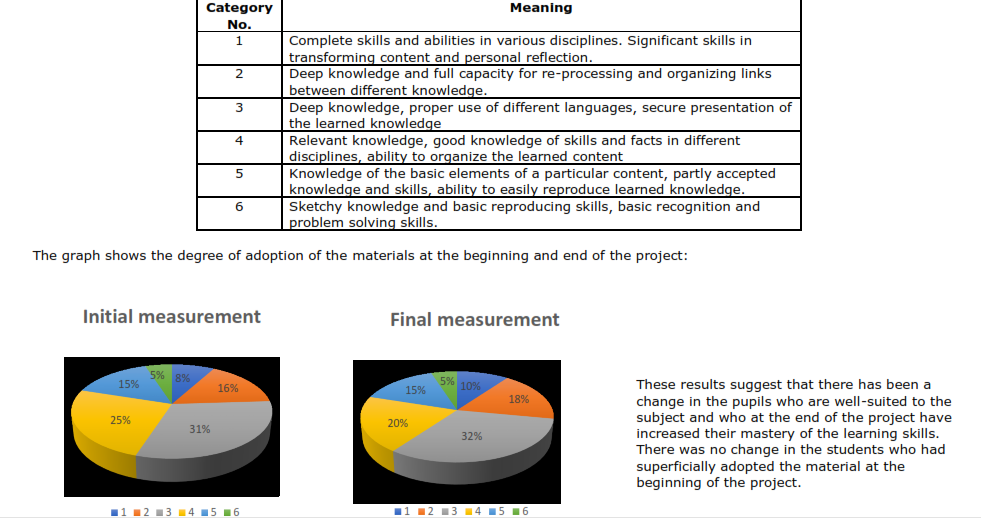 Valutazione
DISSEMINAZIONE E PRODOTTI  DEL PROGETTO
Il nostro progetto include risultati tangibili e immateriali. I risultati tangibili (Il manuale di buone pratiche, il pictionary multilingue, L’inno e altre canzoni , il libro dei talenti,  il portfolio, il progetto eTwinning, la mappa comparativa dei sistemi educativi e l'organizzazione scolastica e alcuni altri materiali audiovisivi) saranno accessibili indefinitamente on-line, anche dopo il suo completamento. 
Molti risultati immateriali del progetto: output intellettuali, eventi multipli e attività di apprendimento / formazione / insegnamento.
Task di ciascuna scuola partecipante
ITALIA : realizzazione dell’inno del progetto 
https://youtu.be/CUUKE8uXT7g

 CROAZIA : selezione delle proposte dei loghi e realizzazione grafica
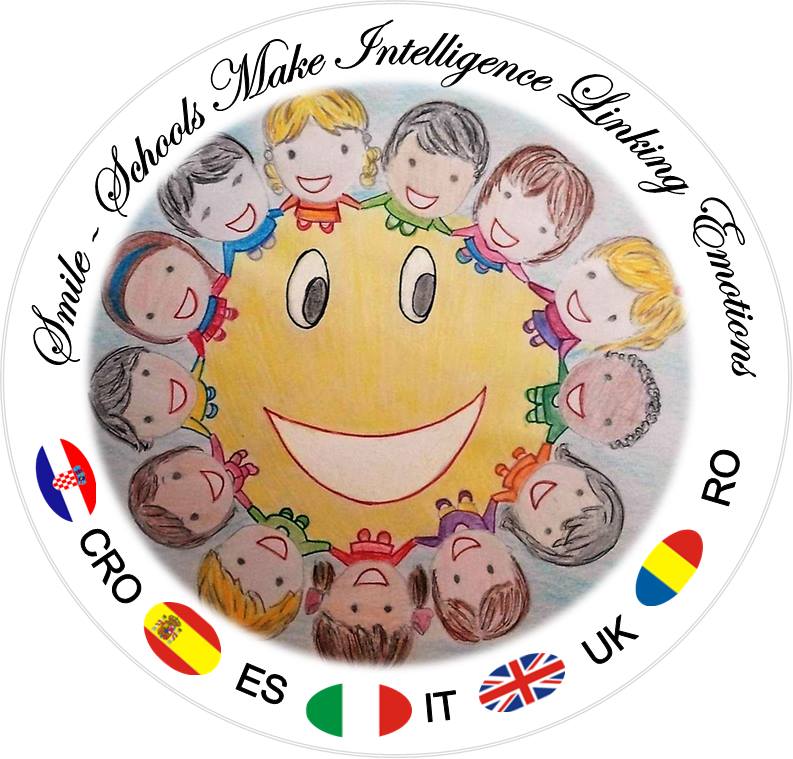 Spagna: attività di formazione ai docenti

Romania: realizzazione di un video finale 

Inghilterra : realizzazione del Pictionary delle emozioni
Disseminazione del progetto
Social network Facebook : creazione di un gruppo chiuso https://www.facebook.com/groups/1662836733988015/
Sito web del progetto: http://crosmileproject.weebly.com/

Progetto etwinning 
 https://twinspace.etwinning.net/
Presentazione del sistema scolastico in Italia
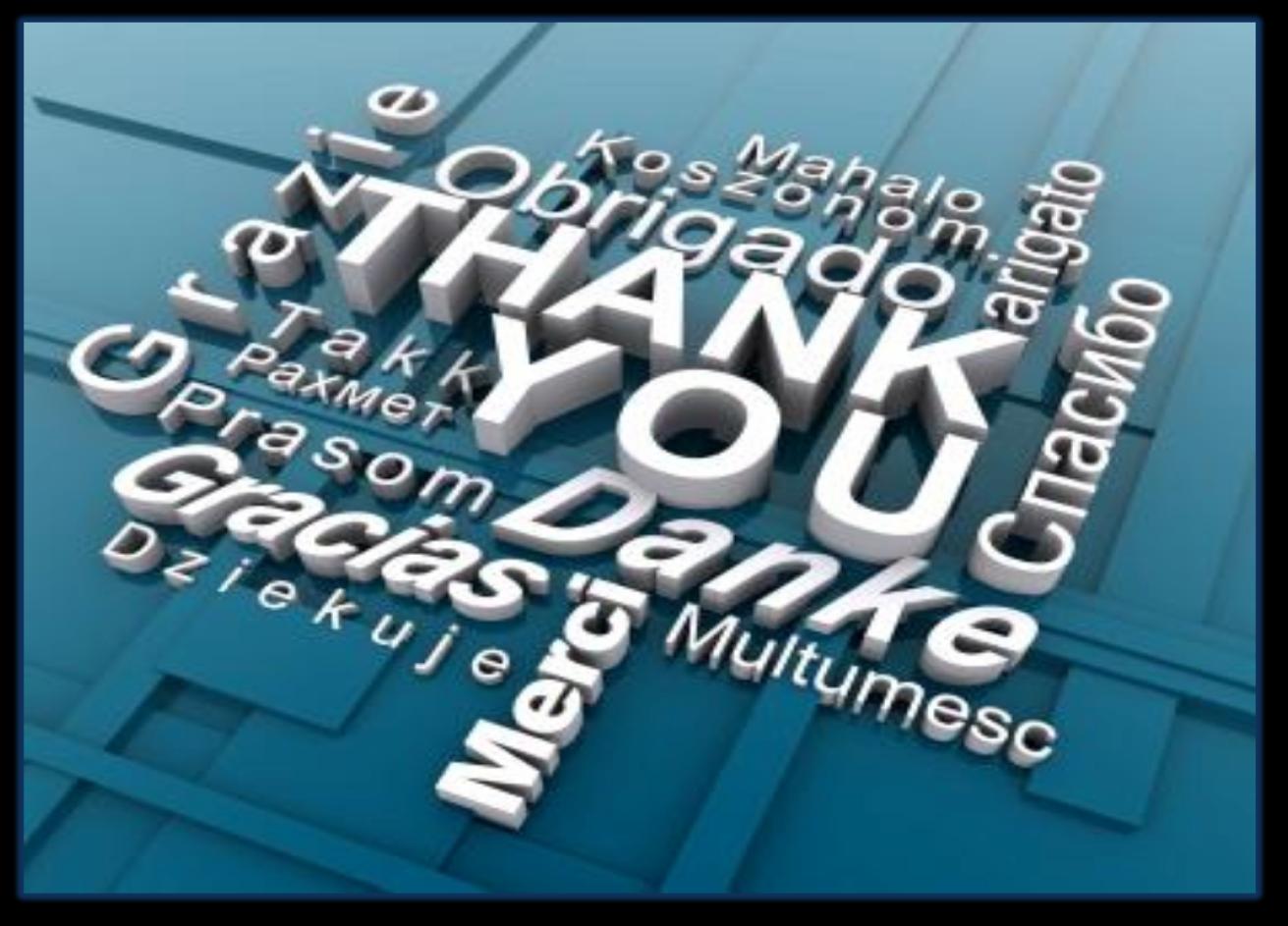